Resource Tracking Data
Data current as of March 2025
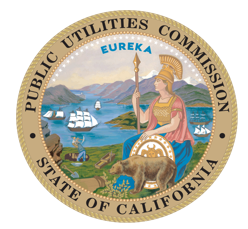 Notes on Resource Tracking Data
Notes on Online MWs data
All data are derived from CAISO Master Generating Capability List, and CPUC NQC Lists with online dates between Jan 1, 2020 – April 9, 2025
Nameplate Capacity is shown as “Net Dependable Capacity” in the CAISO Master Generating List file. 
Data shown excludes imports, except where specified.
NQC values are “Estimated September NQC” and subject to change based on counting rules or changes to resource configurations.
Data showing “Number of Projects” is derived by counting each unique CAISO resource ID as a project.
“Natural Gas” includes Alamitos Unit 7 (675 MW) and Huntington Beach (674 MW), online in Feb 2020.
Notes on Expected New MWs 
All data are from LSE self-reported contracting for projects expected to come online between 2025 and 2028. 
Data are subject to change as the CPUC gets updated information from LSEs, IOU interconnection departments, developers and others.
CPUC staff continue to refine the data included herein. Data in this presentation are current up until March 2025 and any subsequent postings will supersede prior postings.
Data included here are only the projects under contract to CPUC jurisdictional LSEs, and do not include all resources being developed in the state nor the CAISO footprint. 
Notes on Differences between Resource Tracking Data and IRP Compliance
Due to numerous differences, such as varied baselines and resource eligibility for compliance, data on New MW Online plus New MW Expected do not exactly match progress towards IRP compliance orders. For information on compliance with IRP Procurement orders, see compliance updates at IRP Procurement Track (ca.gov).
Notes on Updates and Questions
For the most up-to-date data publicly available, please visit the CPUC's Summer Reliability page.
For any questions about the data, please contact irpdatarequest@cpuc.ca.gov
2
Part 1: New MW Online
New Resources Online from 1/1/2020 to 4/9/2025
By Nameplate, NQC, and Number of Projects
New Resources Online by Year and Resource Type
By Nameplate and NQC
New IRP Procurement Resources Online by Year and Resource Type
By Nameplate and NQC
3
New MWs - Key Takeaways
Data includes projects online as of April 9, 2025
Total New MW Online between 1/1/2020 - 4/9/2025
Note: SB100 resources include all eligible renewable energy resources and zero-carbon resources for compliance with California's SB 100 clean energy targets.
Total Storage Online (all time)
Note: MW only include storage portion of hybrids. Includes CAISO imports.
4
New Energy Resources Online
Data includes projects online as of April 9, 2025
New Resources Additions, January 1, 2020 – April 9, 2025, Cumulative
Notes:  All data shown derived from CAISO Master Generating Capability List, and CPUC NQC Lists. 
Nameplate Capacity is shown as “Net Dependable Capacity” in the CAISO Master Generating List file. Data shown excludes imports, except where specified. All NQC values are “September NQC” and subject to change based on counting rules and additions to monthly CPUC NQC Lists. “Project” is defined as a unique CAISO resource ID. “Natural Gas” includes Alamitos Unit 7 (675 MW) and Huntington Beach (674 MW) added in Feb 2020. SB100 resources include all eligible renewable energy resources and zero-carbon resources for compliance with California's SB 100 clean energy targets.
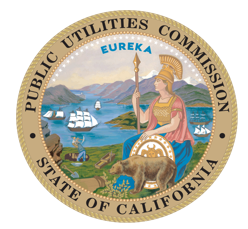 5
[Speaker Notes: This slide shows the unprecedented quantity of new clean energy resources that have come online in under two years. 
                    So, Let’s just take a quick look at this data together. We are showing both the nameplate and Sept. net qualifying capacity (NQC). The NQC reflects the amount a particular resource can count towards meeting the reliability requirements.  
                 The first row shows the huge amount of new energy storage that has come online since January 2020. This is really the big story in the transformation of the energy fleet.  While we have been expecting storage to provide reliability for most of the past decade – here we can see it has finally arrived – it is now here.   So, Prior to 2020 we had just barely begun to see a few hundred MWs of energy storage online to serve the CAISO markets – and most of the storage was providing just ancillary services. But the storage that you see here now reflects a truly new reliability resource – and these storage MWs are providing energy and capacity on a daily basis.  There is also some storage shown in the “Hybrid” line – so together, there is over 4,000 MW of new storage regularly serving the CAISO market at this time. (And growing monthly)
             Of course these storage MWs need energy to charge – so the wind and solar MWs that were added in the past two years – can help provide that energy.   

In addition to the Clean New Resources shown, our possibly last new gas plants came online in Feb 2020 so they are included here as part of the data set of new resources.  Also, some of our new resources serving the CAISO do so as imports, so there are some new imports shown on this chart as well. 

All of the new resources support reliability in different ways.]
New MWs Online - NameplateBy Year and Resource Type
Data includes projects online as of April 9, 2025
6
New MWs Online – Sept NQCBy Year and Resource Type
Data includes projects online as of April 9, 2025
*Note: Some new projects have not yet made it onto the CPUC’s monthly NQC list and have not yet been assigned NQC. Future reports will include updated NQC amounts for these resources.
7
New MWs OnlineMarch 2025 Additions
Data includes projects online as of April 9, 2025
IRP Procurement
*Note: New projects have not yet made it onto the CPUC’s monthly NQC list and have not yet been assigned NQC. Future reports will include updated NQC amounts for these resources.
8
Total New ProcurementBy Year and Resource Type
Data includes projects online as of April 9, 2025
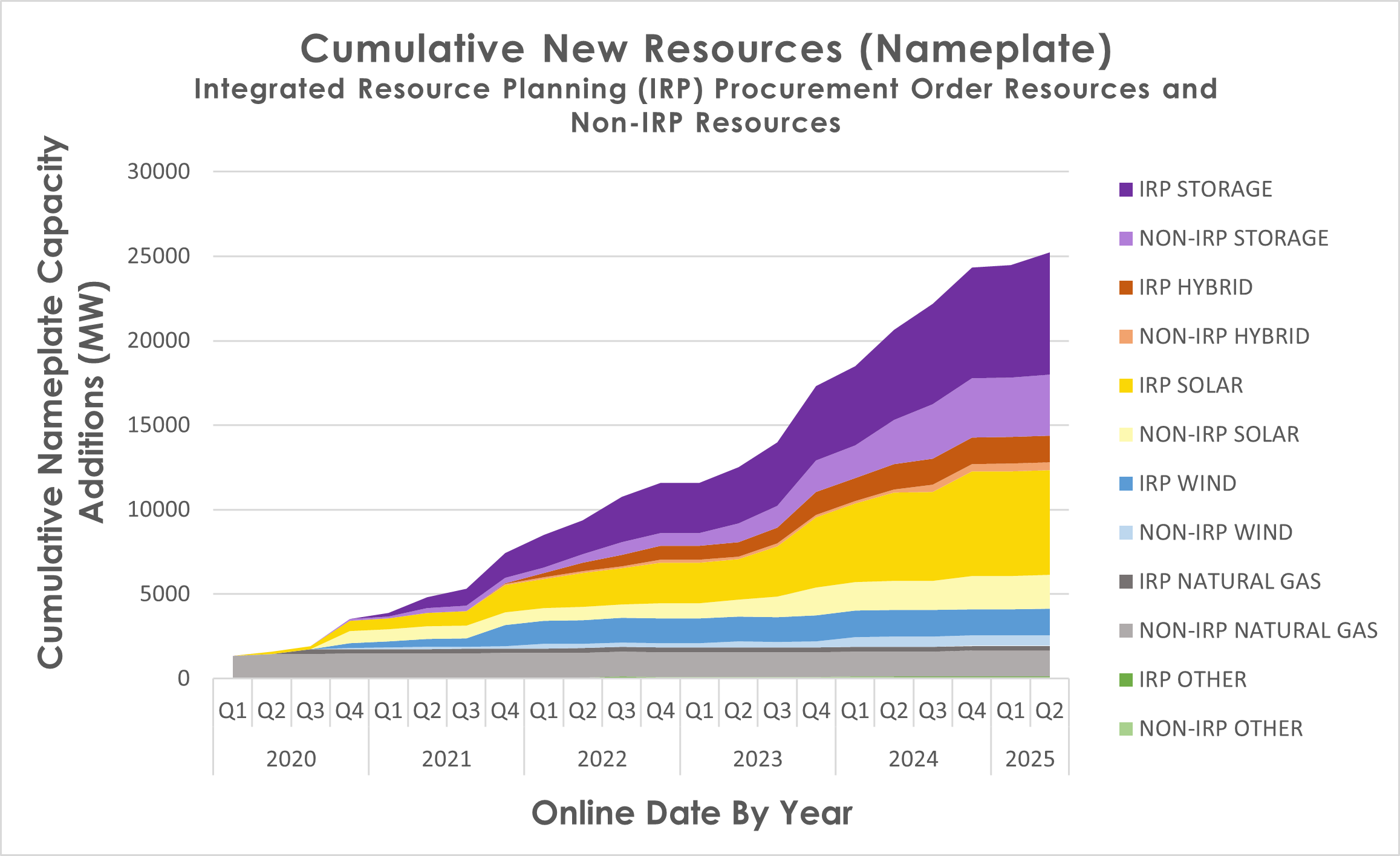 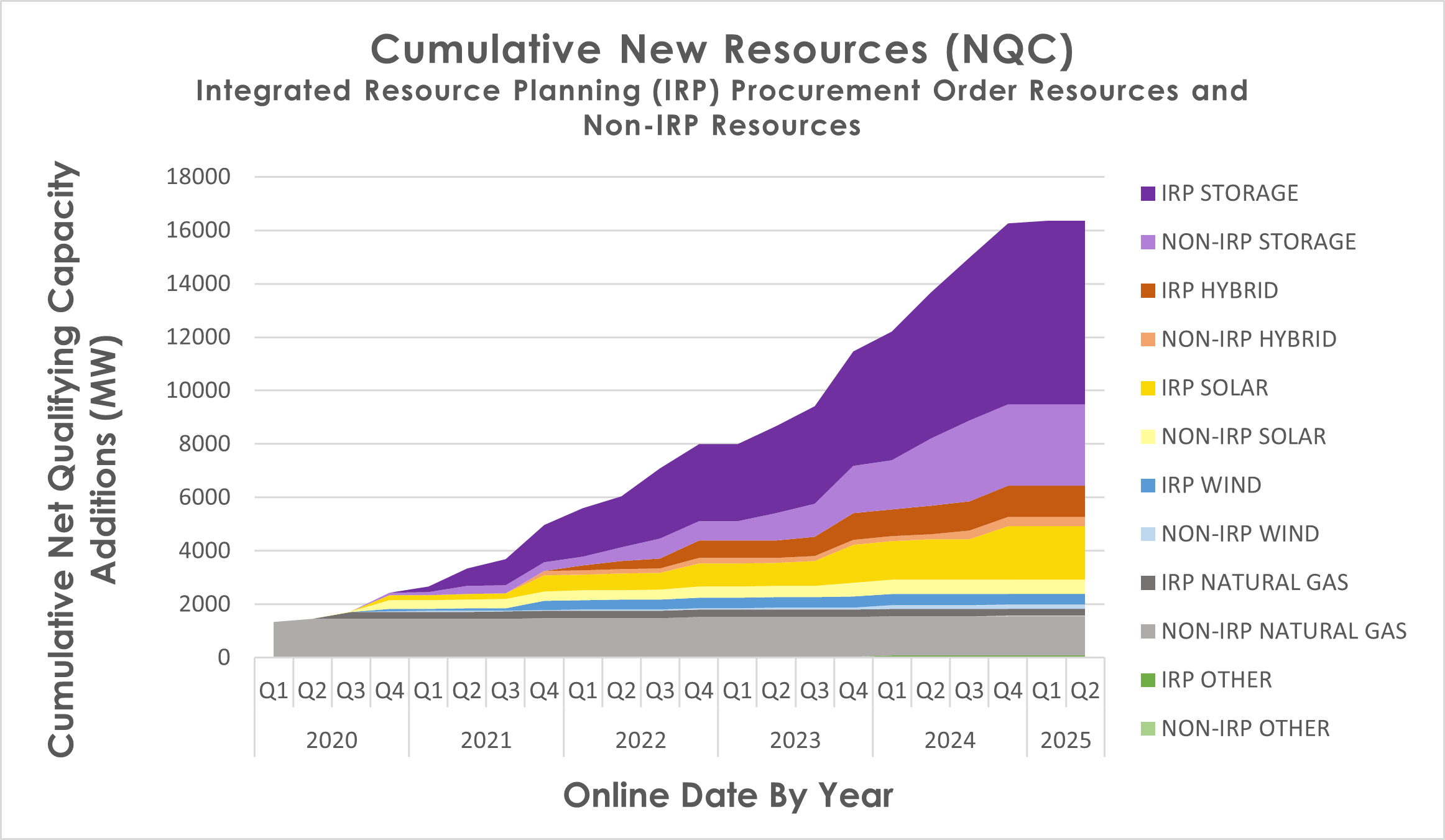 Note: Data shown here shows a snapshot of new resources added to the CAISO grid Q12020 – Q2 2025,  including specified CAISO imports. "Other" resources include geothermal, biomass, biogas, and hydropower. Hybrids include some storage, and some other (usually solar) technology. "IRP Procurement Order Resources" refer to resources claimed for compliance with IRP Procurement Orders; "Non-IRP Resources" include resources that are not counting towards IRP Procurement order compliance, which occurs for a variety of reasons such as the resource was in development prior to IRP orders, the resource is energy-only, the resource is not under contract to a CPUC jurisdictional entity, etc.  
NQC = Net qualifying capacity (NQC) and represents the amount the resource contributes to reliability; NQC can vary over time, and for each month of the year; the values shown are indicative of September NQC values for the resources.
9
Total Storage OnlineBy Year
Data includes projects online as of April 9, 2025
Installed to date: Roughly 12,000 MW of storage nameplate capacity is online serving the grid as of March 2025, including imports.
Includes ~150 MW of storage added prior to 2020
Includes standalone battery storage and the storage component of hybrid resources
Expected future installs: ~15,000 MW nameplate capacity of additional storage resources are under contract and expected to come online by 2028.
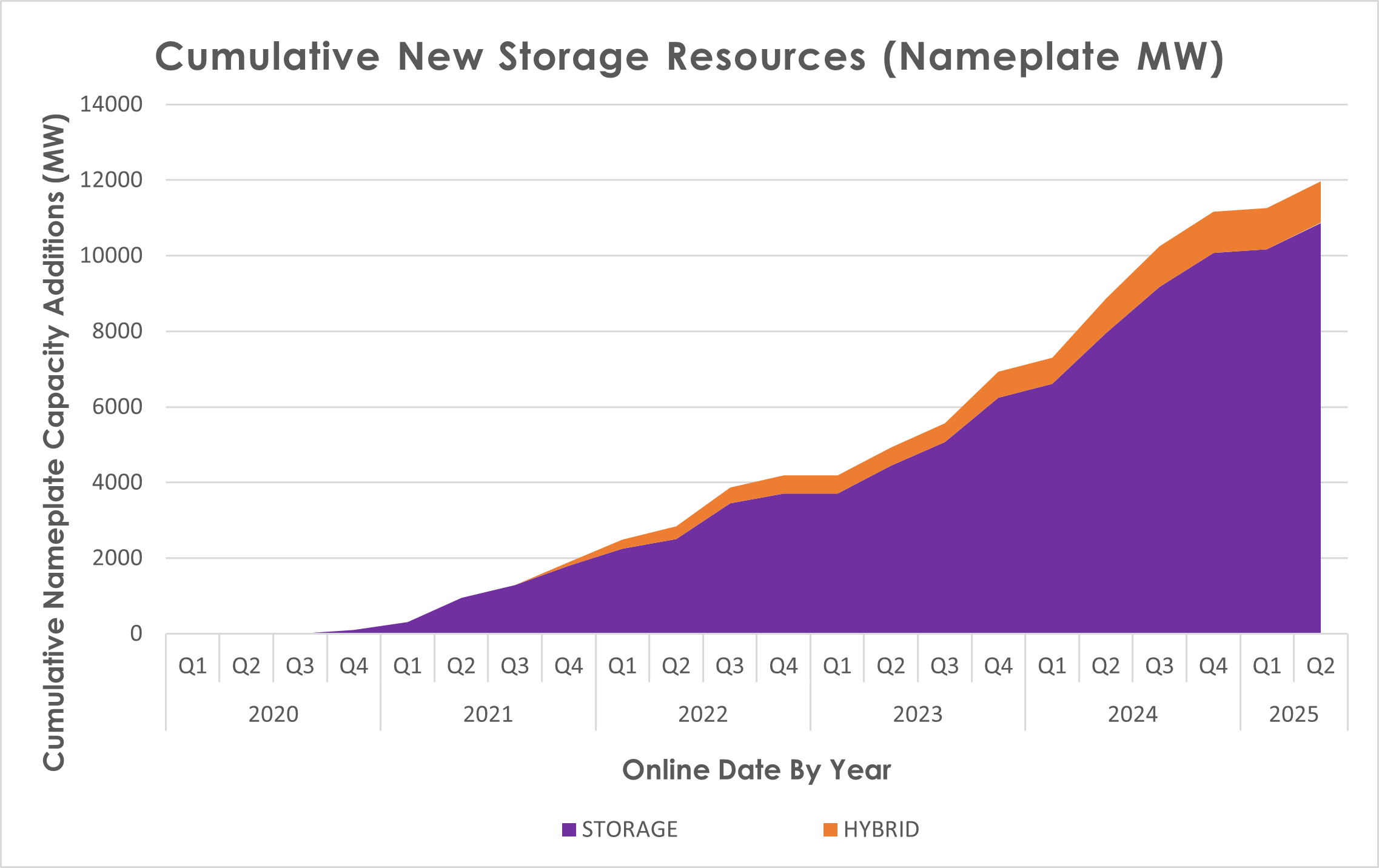 Note: Data shown here shows a snapshot of new resources added to the CAISO grid Q1 2020 – Q2 2025,  including specified CAISO imports.  Hybrids include some storage, and some other (usually solar) technology. MW shown here only include the storage portion of hybrids.
10
Part 2: Integrated Resource Planning Compliance
New IRP Procurement MW by Year and Resource Type – Nameplate
New IRP Procurement MW by Year and Resource Type – NQC
11
New IRP ProcurementBy Year and Resource Type
Data includes projects online as of April 9, 2025
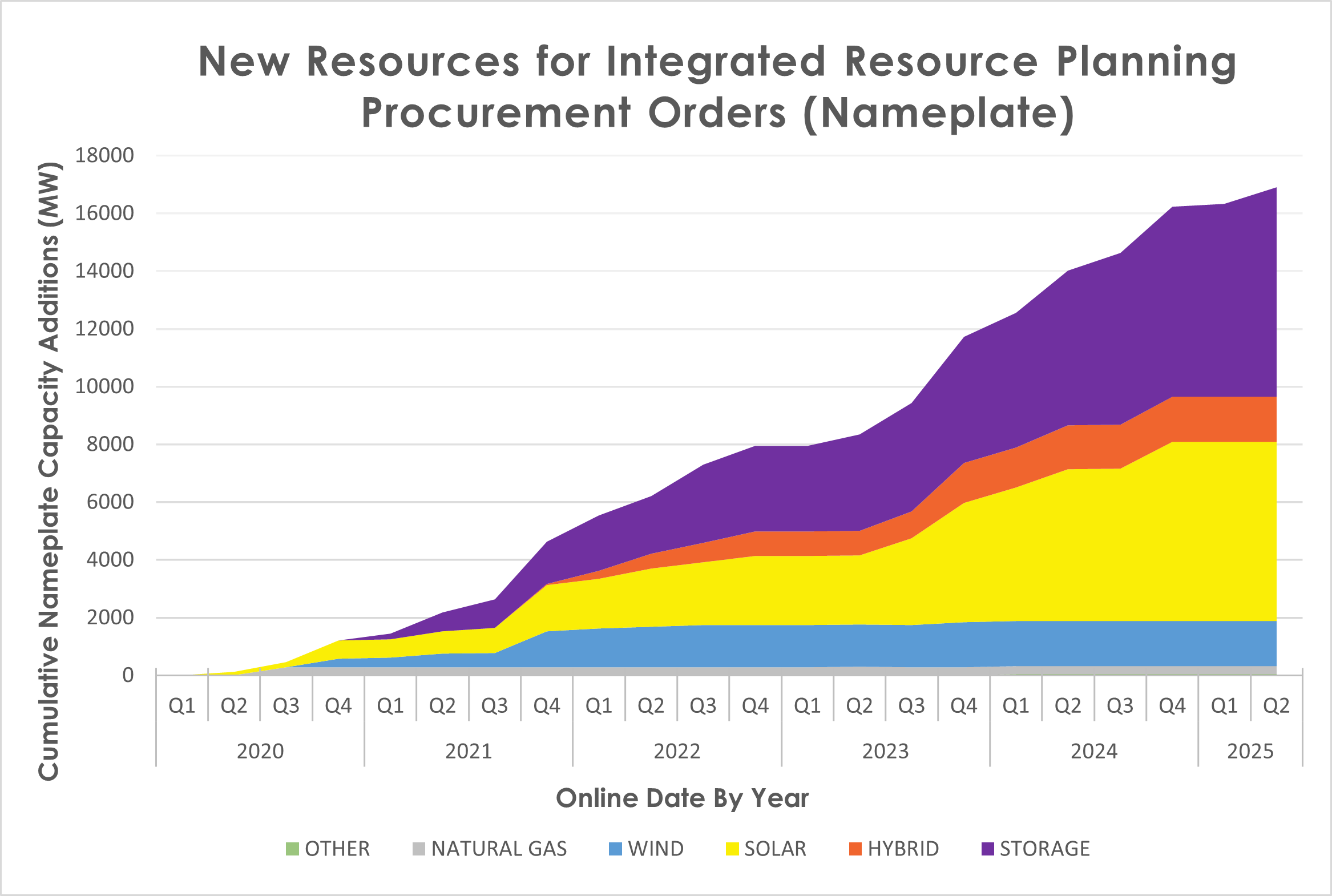 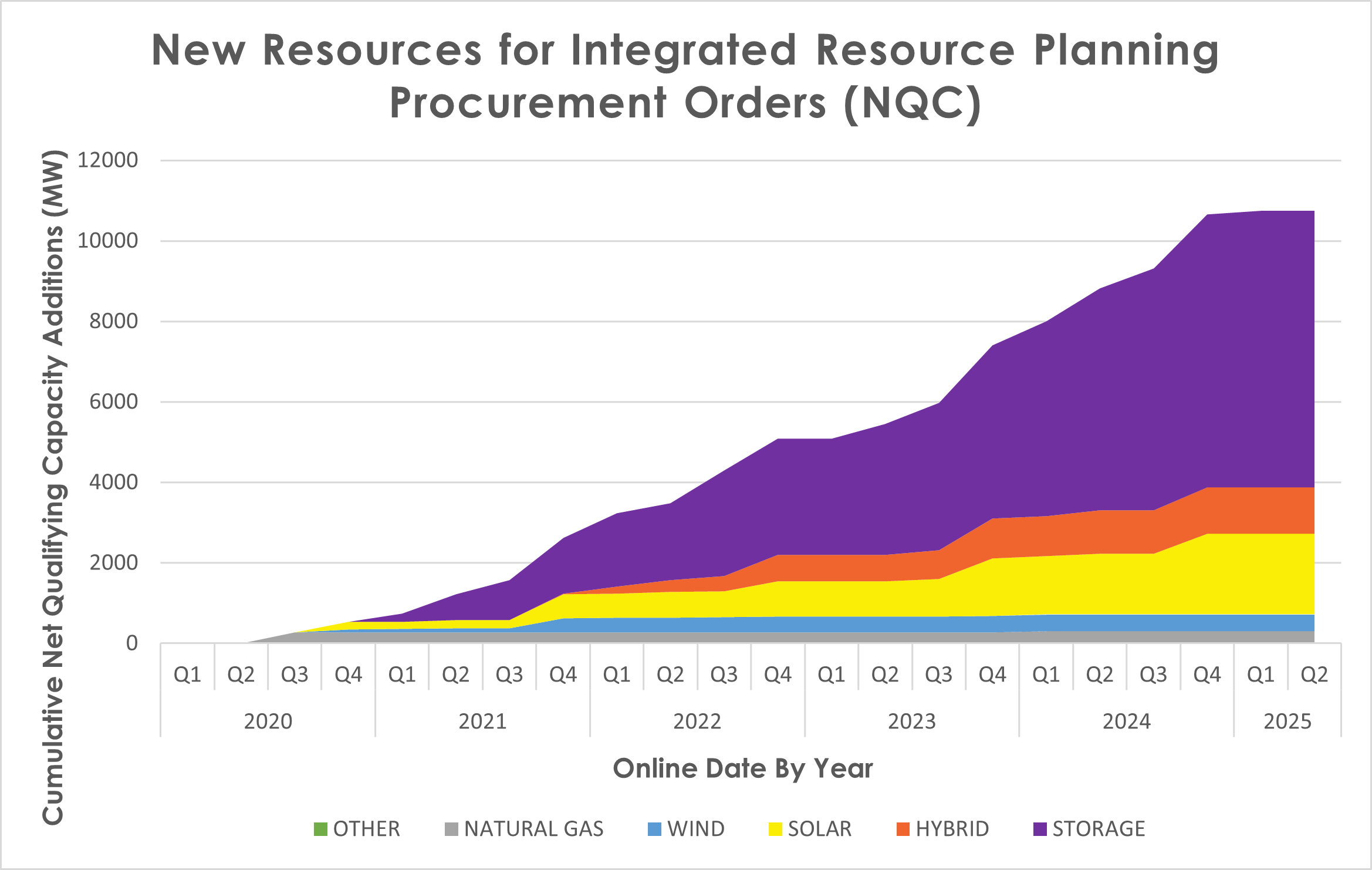 Note: Data shown here shows a snapshot of new resources added to the CAISO grid Q1 2020 – Q2 2025 for compliance with Integrated Resource Planning (IRP) procurement orders, including specified CAISO imports. "Other" resources includes geothermal, biomass, biogas, and hydropower. Hybrids include some storage, and some other (usually solar).  Additional resources have come online for other reasons in this time period but are not included in these figures. 
See: IRP Procurement Track (ca.gov) for more information about IRP Procurement Order Compliance.
12
Part 3: Expected New MWs based on LSE Contracts to date
Expected New MW by Year and Resource Type – Nameplate
Expected New MW by Year and Resource Type – NQC
Total New Energy Resources Online and Under Contract – Nameplate
13
New MWs Expected - NameplateBy Year and Resource Type, including imports
Data includes projects expected/under contract
as of March 13, 2025
Nearly 20,000 MW nameplate of future contracts are executed to meet CPUC’s procurement order obligations. 

Majority of new resource MWs are expected to be battery storage.

Other types of resources are eligible to meet orders and may be contracted in the future.
14
New MWs Expected - NQCBy Year and Resource Type, including imports
Data includes projects expected/under contract
as of March 13, 2025
Nearly 15,000 MW NQC of future contracts are executed to meet CPUC’s procurement order obligations. 

Majority of new resource MWs are expected to be battery storage.

Other types of resources are eligible to meet orders and may be contracted in the future.
15
Total New Energy Resources Online and Under Contract
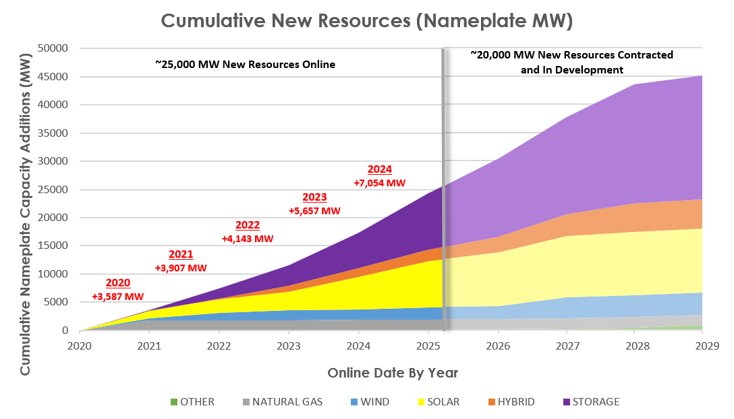 Note: Data shown here shows a snapshot of new resources added to CAISO grid Q12020 – Q2 2025, including specified CAISO imports. Also shown is a projection of future new resources based on contracts in place by February 2025. "Other" resources includes geothermal, biomass, biogas, and hydropower.
16
Links to Other Key References on New Resource Development
17
References to Related Information
Tracking Energy Development Task Force – Tracking Energy Development (ca.gov)
Joint Agency Reliability Planning Assessments – pursuant to SB 846 
May 2024 Report
August 2024 Report
March 2025 Report
May 2025 Report
California Energy Commission’s Energy Almanac - Energy Almanac (ca.gov)
CAISO Key Energy Statistics: Media resources | California ISO (caiso.com)
Overview of CPUC IRP Procurement Orders – IRP Procurement Track (ca.gov)
Overview of CPUC Jurisdictional LSE Procurement in Compliance with IRP Procurement Orders 
Procurement in Compliance with D.19-11-016 and Mid Term Reliability (D.21-06-035) per December 1, 2023, 10/9/2024
Procurement in Compliance with D.19-11-016 and Mid Term Reliability (D.21-06-035) per August 1, 2023, 4/22/2024
Procurement in Compliance with D.19-11-016 and Mid Term Reliability (D.21-06-035) per February 1, 2023, 11/2/2023
Procurement in Compliance with D.19-11-016 per August 1, 2022 Fillings, 2/13/2023
Procurement in Compliance with D.19-11-016 per February 1, 2022 Filings, 7/22/2022
Procurement  in Compliance with D.19-11-016 per February 1, 2021 Filings, 8/23/2021

For any questions about the data, please contact irpdatarequest@cpuc.ca.gov
18